Registro e inspección; cumplimiento de obligaciones; fiscalización y sanciones.
1
Compromiso AMECH:
La AMECH garantiza el cumplimiento de todos los derechos de los trabajadores estipulados en la Ley, como es el ingreso al trabajo digno con pleno acceso a la seguridad social y salario competitivo, capacitación continua, centros de trabajo en condiciones óptimas de seguridad e higiene y respeto de los derechos sindicales y de sindicalización.
Elementos para fortalecer el registro e inspección, y garantizar el cumplimiento de obligaciones.
Proyecto de Dictamen de la Comisión de Trabajo y Previsión Social en materia de subcontratación laboral.
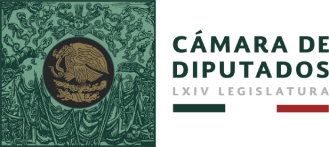 Aspectos de valor
1. El proyecto de dictamen no criminaliza a la subcontratación.
La subcontratación es una actividad lícita que significa una fuente importante de empleo para millones de personas en México y el mundo, que fomenta la productividad y cuando es realizada correctamente brinda mejores salarios y mayores prestaciones a las contenidas en la Ley.

Esta actividad no debe ser criminalizada ya que generaría incertidumbre entre quienes contratan estos servicios, provocando una desaceleración en la tendencia generadora de empleos que aporta la subcontratación.

Las leyes vigentes en materia fiscal y penal, ya bridan herramientas suficientes para la persecución y aplicación de la Ley ante prácticas ilegales en perjuicio del fisco y los trabajadores.
Aspectos de valor
2. Posibilidad de subcontratar actividades principales de la empresa.
Los contratantes necesitan por cuestiones de operación, servicio, demanda, competencia, contingencia, una fuerza de trabajo adicional, aunque esto signifique que los empleados subcontratados realicen actividades que no son ajenas o accesorias a su propia actividad, por ejemplo, una temporada alta o un empleado que cubra una incapacidad.

Los trabajadores subcontratados a través de las empresas asociadas a la AMECH tienen sueldos competitivos en comparación con el promedio nacional:
Estos empleados recibieron en promedio, durante 2018, un salario mensual superior al 68% de los trabajadores mexicanos.
Elementos a considerar

1. Establecer la prohibición de pago de prestaciones que no estén contempladas en el contrato de trabajo con la finalidad de evadir impuestos o cuotas de S.S.
El esquema de subcontratación ha sido utilizado de manera ilegal por algunas empresas a través de prácticas de simulación, evasión y elusión afectando a la hacienda pública, al IMSS y sobre todo al trabajador. 
Algunos ejemplos de estas prácticas:
Pagos no registrados (efectivo, vales, monederos electrónicos innominados). 

Pagos en especie (membresías deportivas, despensas, regalos, membresías médicas, servicios médicos, servicios financieros, seguros, educación o esparcimiento, entre otros).
Pago por honorarios.

Pago por asimilables a salarios.

Regalías por derechos de autor y/o propiedad industrial.

Pago a través de  fondos privados de pensión o para el retiro.
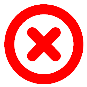 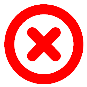 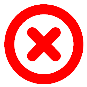 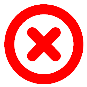 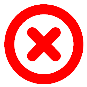 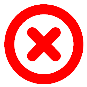 Elementos a considerar

2. Coordinación de diversas autoridades en las inspecciones.
Si bien en el artículo 15-G se prevé la coordinación de diversas autoridad, consideramos importante incluir al SAT para que se puedan hacer los cruces de información entre los ingresos de los trabajadores y lo que se reporta ante las instancias de Seguridad Social. Consideramos que la manera de acabar con la violación a los derechos de los trabajadores, la simulación, evasión y elusión, es a través de revisiones, inspecciones o auditorías a los contratistas, de manera coordinada por la autoridad laboral STPS, fiscal SAT y de seguridad social IMSS e INFONAVIT, para asegurar en todo momento el cumplimiento de la legislación aplicable.
Elementos a considerar en el dictamen
3. Sistema de gestión para regular a las empresas de subcontratación.
AMECH fue el principal promotor de un sistema de calidad y control, y coincidimos en la necesidad de contar con certificaciones a estas empresas, sin embargo durante el proceso de creación de la Norma se introdujeron elementos que están por debajo de las exigencias legales. Por eso consideramos que las certificaciones debe darlas cada autoridad de manera individual (SAT, IMSS, STyPS, INFONAVIT).
4. Vigilancia del Registro Nacional de Empresas de Subcontratación.
En tanto sea factible contar con el Registro Nacional de Empresas de Subcontratación, será indispensable la coordinación entre las autoridades (SAT, STyPS, IMSS e INFONAVIT) para vigilar conjuntamente que las empresas que prestan este servicio garantizan los derechos de los trabajadores, cumplen con sus obligaciones fiscales y no subregistran los salarios.
Conclusiones
La AMECH garantiza el cumplimiento de todos los derechos de los trabajadores estipulados en la Ley, como es el ingreso al trabajo digno con pleno acceso a la seguridad social y salario competitivo, capacitación continua, centros de trabajo en condiciones óptimas de seguridad e higiene y respeto sindicales y de sindicalización.

Consideramos oportuno reformar la LFT con la finalidad de mejorar las prácticas de subcontratación y evitar la irregularidad, por lo que acompañamos este esfuerzo de la Comisión de Trabajo de esta Cámara y solicitamos sean considerados los elementos ya mencionados.

Buscamos el crecimiento de las empresas con el apoyo de la tercerización, una empresa que crece genera más y mejores empleos.

Optimizamos la generación de talento e inserción asertiva en el mercado laboral.

Coincidimos en la búsqueda de competitividad a través de empleos formales y bien pagados.

Exigimos la aplicación de sanciones a las empresas que incumplen con lo estipulado en la ley, las cuales precarizan el empleo, constituyen competencia desleal y afectan al erario.
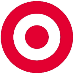 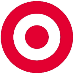 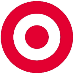 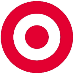 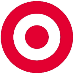 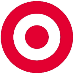 Gracias.